The Lord Is Present in His Sanctuary
The Lord is present in His sanctuary.Let us <praise> the LordThe Lord is present in His people                         gathered here.Let us <praise> the Lord.<Praise> Him, <praise> HimLet us <praise> the Lord <Praise> Him, <praise> HimLet us <praise> Jesus.

<delight>
<love>
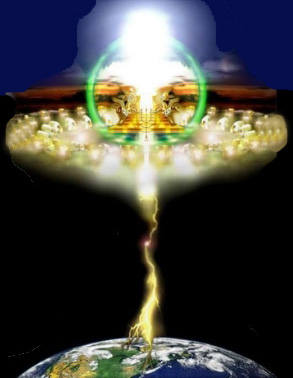